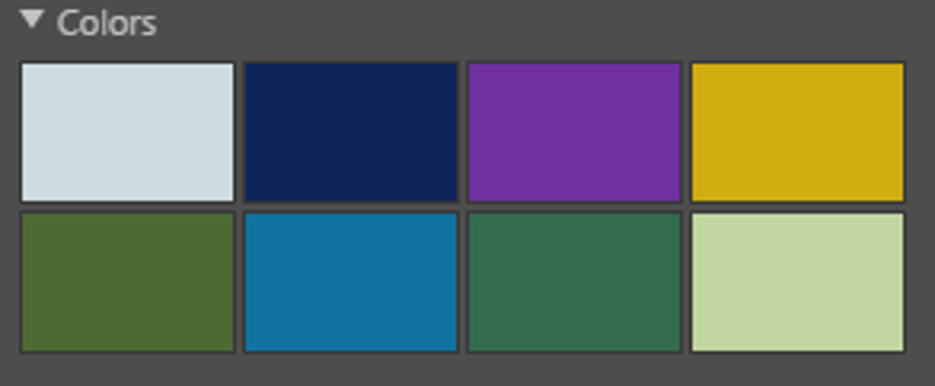 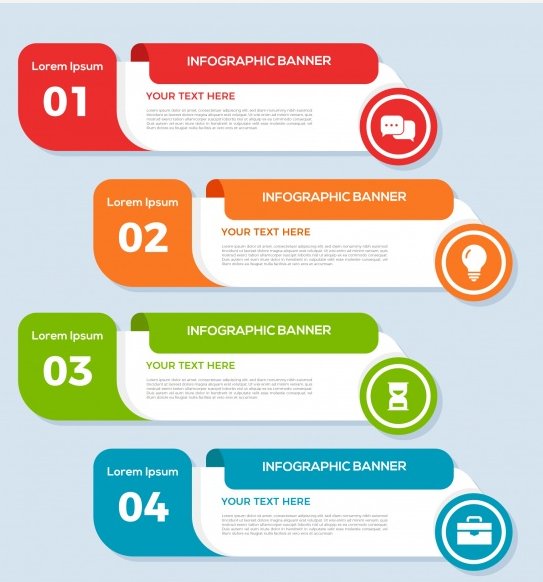 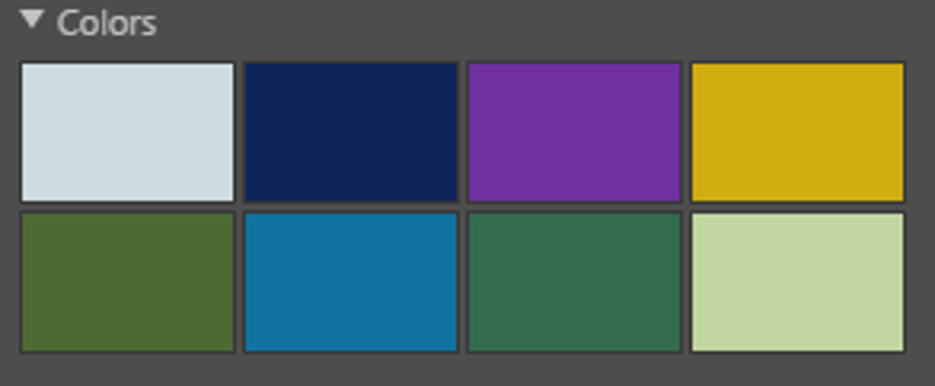 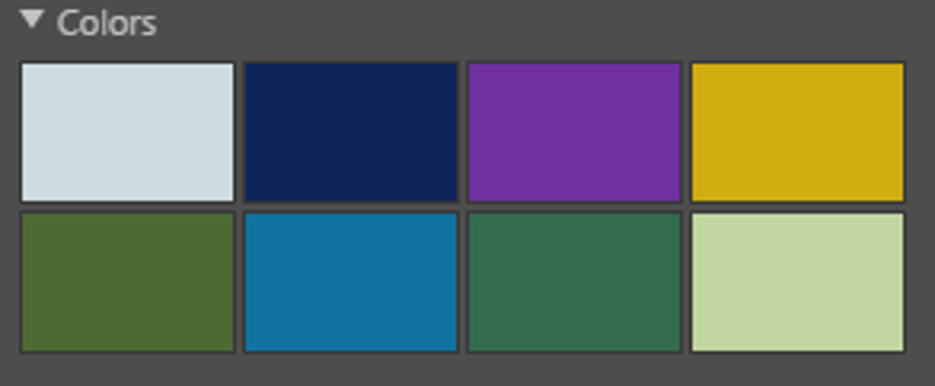 0e255b

14,37,91
7030a0

112,48,160
d0ac11
208,172,17
cddcdf
205,220,223
336b50
51,107,80
1173a0
17,115,160
c1d5a1
193,213,161
4d6a33
77,106,51